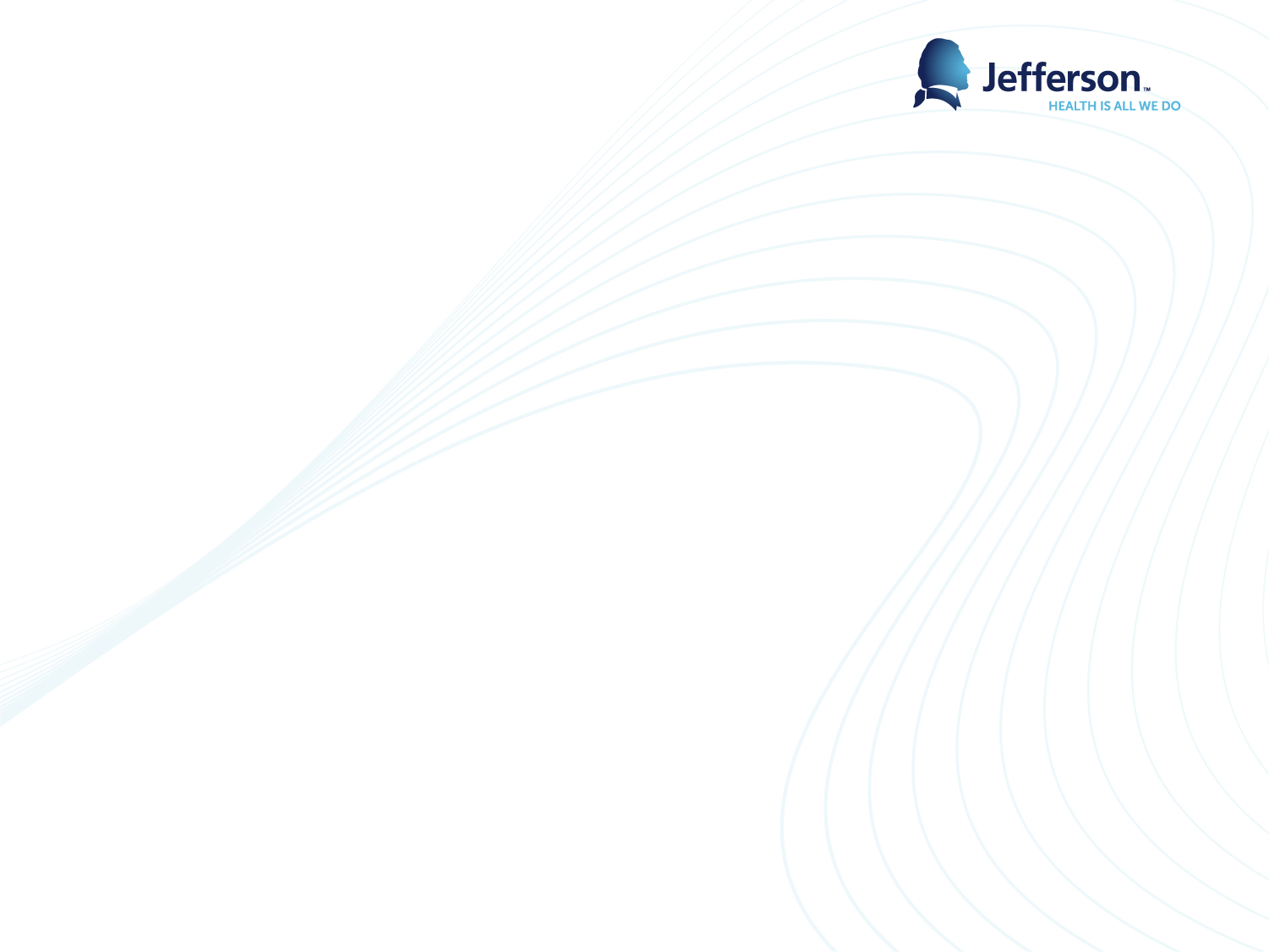 Concur Travel and Expense Management
Delegate Configuration:
Configuring Individuals to Prepare, Submit, Review or Approve on your behalf
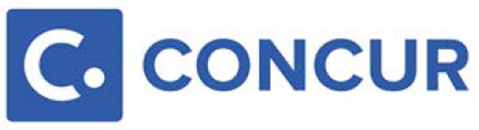 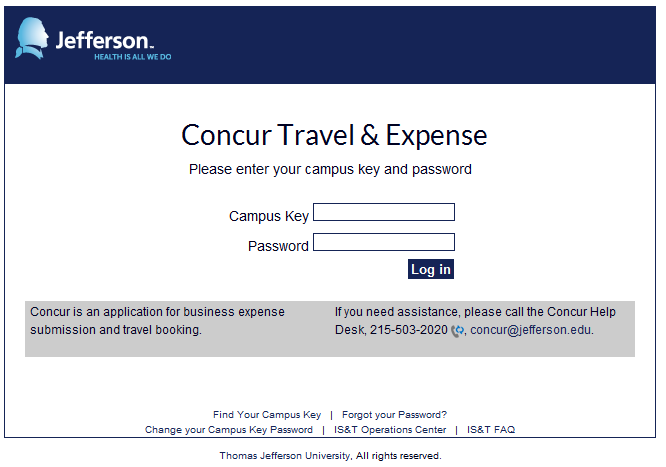 Navigate to Concur at Concur.Jefferson.Edu, from anywhere
Sign on using your campus key and password
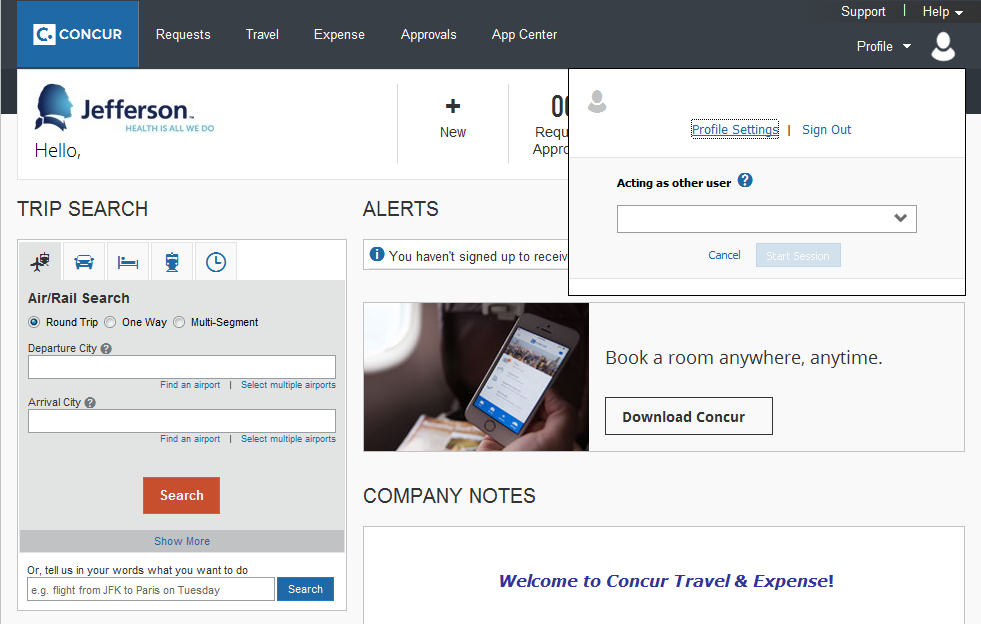 Click on  Profile 
Click on Profile Settings
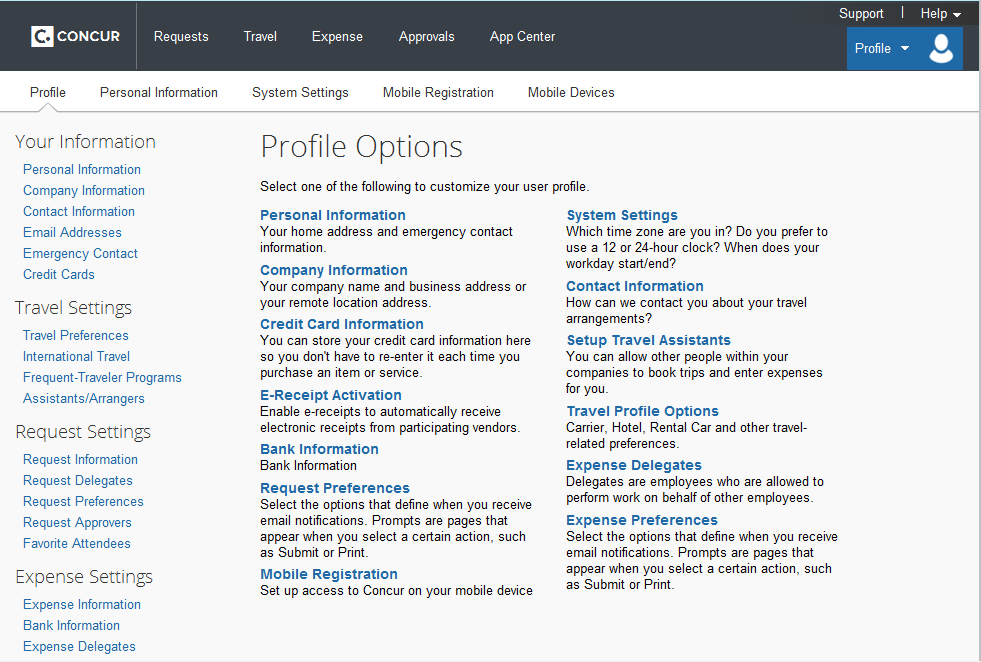 Click on  Expense Delegates
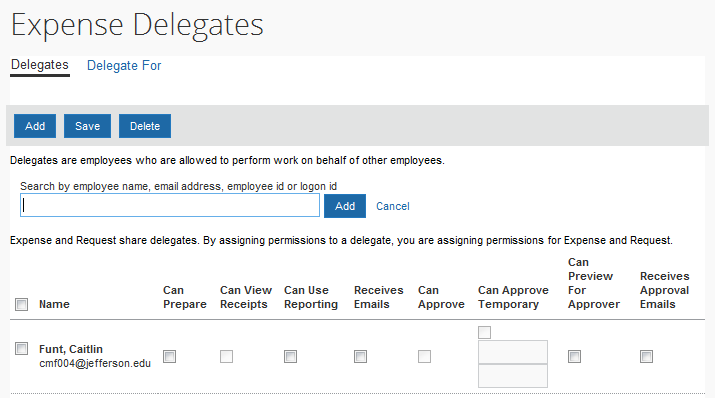 Click Add
 Begin typing the employee’s name
Click Add
Select the functions you would like the individual to perform on your behalf.
Permissions may be restricted by HR job role
Click Save